Capacity-building programme in the follow-up to the I4SDR of Moldova






Supporting the development of the Roadmap on innovation and technology transfer
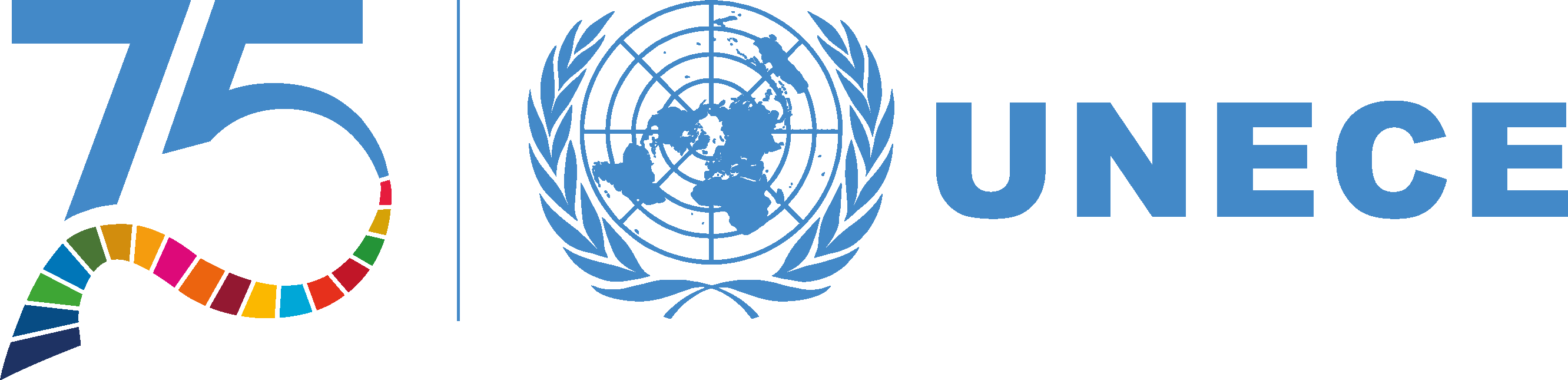 75 YEARS
OF ECONOMIC INTEGRATION
AND COOPERATION
IN THE REGION
Overview
Aims and Timeline
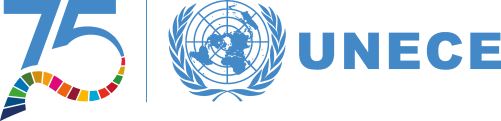 Follows up on the I4SDR of Moldova to support the implementation of recommendations with a focus on innovation and technology transfer 
To result in a dedicated Roadmap on innovation and technology transfer to contribute to the new National Programme for Research and Innovation (2024-2027) 
Agreed with the Ministry of Education and Research of Moldova
2
Review Recommendations
Translating recommendations in to measureable goals (I)
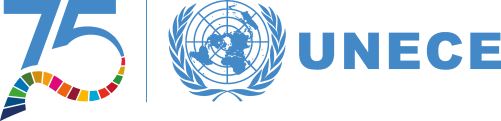 Recommendation  3.3.1 Establish a National Innovation Council to coordinate and strategically guide innovation policy formulation and implementation
Technology Transfer represented on the National Innovation Council
Recommendation 5.1.1 Review the current law on scientific and technological parks and innovation incubators to better stimulate demand and boost the project pipeline
Revised law on scientific and technological parks and innovation incubators is stimulating demand and boosting the project pipeline.
Recommendation 5.2.1 Link innovation and TT infrastructure more closely to priority sectors identified under Smart Specialization efforts
Innovation and TT infrastructure is tied to priority areas identified under the S3 actions
Recommendation 5.3.1 Establish a national technology transfer office
A national technology transfer office is established
Recommendation 5.3.2 Require PROs to establish a clear intellectual property (IP) policy.
PROs have adopted a clear intellectual property (IP) policy
Recommendation 5.4 Adopt a clear regional focus for innovation and TT infrastructure.
A clear regional focus for innovation and TT infrastructure has been adopted
3
3
Strategic Goals
Translating recommendations in to measureable goals (II)
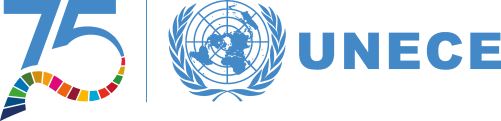 Recommendation 6.2.1: Integrate diaspora engagement across relevant policy areas through policy documents and programmes
Diaspora engagement reflected in policy documents (e.g. NDS)
Recommendation 6.4.1: Establish the DSG under the auspices of the DRB and with support from consulates abroad to streamline scientific collaboration
Diaspora Science Group (DSG) established
Recommendation 6.5.4: Enhance and maintain trust in diaspora policy development through systematic engagement with diaspora members, including clear and transparent policy mechanisms and implementation tools
Diaspora engaged at various stages of the innovation policy cycles, including at the local level
4
[Speaker Notes: What is DSG supposed to do – Bureau of Diaspora to be the body to do this.
‘Diamed’ – would be a good stating point.
Also some informal groups.

This about how existing structures could be used to achieve the strategic goals.

This could be the kick-off.]
Emerging MSE priorities
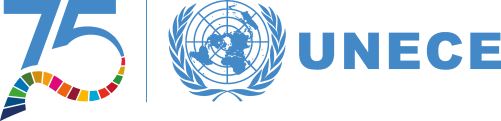 Level 1 (Highest)
SG1: Technology Transfer represented on the National Innovation Council (NIC)
SG3: Innovation and TT infrastructure is tied to priority areas identified under the S3 actions
SG4: A national technology transfer office (NTTO) is established.	
 
Level 2 (Medium)
SG2: Revised law on scientific and technological parks and innovation incubators is stimulating demand and boosting the project pipeline.
SG5: PROs have adopted a clear intellectual property (IP) policy.	
SG6: A clear regional focus for innovation and TT infrastructure has been adopted.
 
Level 3 (Lowest
SG7: Diaspora engagement reflected in policy documents (e.g. NDS)
SG8: Diaspora Science Group (DSG) established
SH9: Diaspora engaged at various stages of the innovation policy cycles, including at the local level
5
[Speaker Notes: What is DSG supposed to do – Bureau of Diaspora to be the body to do this.
‘Diamed’ – would be a good stating point.
Also some informal groups.

This about how existing structures could be used to achieve the strategic goals.

This could be the kick-off.]
Draft Action Plan
SG1: Technology Transfer represented on the National Innovation Council
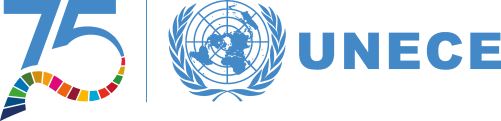 Initial direction
A clear timeline and plan is agreed to establish the NIC that makes provision to include representatives from the TT community
Proposed Action Plan
Secure the support of the Prime Minister and establish a secretariat
Determine the composition of the council based on International Best Practice
Agree the scope of issues to be covered by the Council
 (As required – bring the Council in to being through a legal act)
6
6
Draft Action Plan
SG3: Innovation and TT infrastructure is tied to priority areas identified under the S3 actions
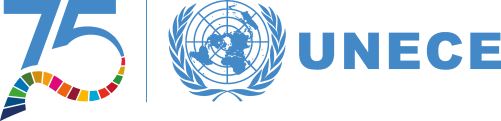 Initial direction
Launch of pilot actions linked to the S3
Proposed Action Plan.
Gap Analysis: Mapping of current provision of hard and soft services, aimed at the S3 priority sectors, combined with a needs analysis from the priority sectors.
Identification and capture of Good Practice examples that meet needs.
Proposed development plan based on prioritisation of needs and possible funding opportunities and to include a plan for existing I&TT infrastructure to refocus and specialise and measures to encourage international linkages to similar activities abroad (mentoring and twinning), including with the EU.
Pilot action(s) linked to the S3.
7
7
Draft Action Plan
SG4: National technology transfer office is established
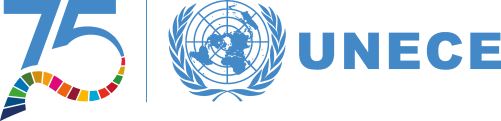 Initial direction
Feasibility study and action plan for a NTTO is prepared.
Proposed Action Plan Phase 1
Feasibility study including a costing to establish and operate an NTTO for a minimum of 3 years.
A feasibility study will be critical. It should attempt to draw on experience from the MITA TTPP. It must cover:
technology supply and associated support.
commitment to the concept from strong research performing PROs.
human resource
feasibility of securing specialised skills including availability and cost
funding and operational model.
If the activity is to start as a pilot then the issue of long term sustainable funding needs to be considered.
Location, governance structure and legal format.
Agreement would need to be reached as to where the NTTO would be located, its legal format and how this would influence funding it and how it would be governed. 
Output: Feasibility study laying out the pros and cons of taking an NTTO forward.
8
8
Draft Action Plan
SG4: National technology transfer office is established
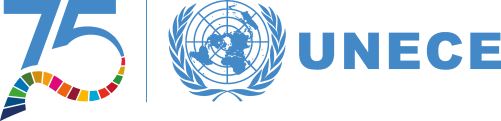 Initial direction: Direction: Feasibility study and action plan for a NTTO is prepared.
Proposed Action Plan Phase 2
If the feasibility study is positive then the following further steps are foreseen:
Identification and securing of finance
This might come from the State budget but it might also be part of donor funded activities.
Recruitment of a team
Recruitment of the skills needed for research commercialisation may be difficult from the domestic pool. Skills may exist in the private sector and in the Diaspora. This might be considered when costing the activity. It is important to consider this too when agreeing the legal status of the NTTO as it may need to be independent of academic salary scales to be able to recruit the right people.
Launch of a call for projects.
The call for projects is likely to be competitive e.g. ensuring that results with the highest potential for international commercialisation are selected, alongside clear commitment from the researchers to support the commercialisations process. The evaluation and selection criteria therefore need to be selected carefully.
9
9
Draft Action Plan
SG2: Revised law on scientific and technological parks and innovation incubators is stimulating demand and boosting the project pipeline
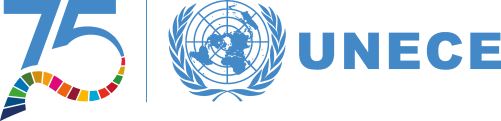 Initial direction Existing law on scientific and technological parks and innovation incubators is comprehensively reviewed and changes proposed if their need and benefit can be clearly demonstrated based on the evidence base.
Action Plan
Formation of a small task force in the MER to implement the action.
Comprehensive consultation with all the main the stakeholders to identify the root causes of the ‘problem’ that might be addressed through amended legislation including the need for fiscal incentives to create a level playing field with similar organizations, (industrial parks and business incubators) and additional benefits specific for STPs and IIs e.g. support for patenting and knowledge based services. 
Review of the business need, current provision of infrastructure and estimated ‘adsorption capacity’. 
Collection of verifiable data to help support the case for amendment (baseline performance).
Depending on the outcome of the consultation:
Appointment of a legal advisor to draft the revised law.
Drafting of a revised law that addresses the indentified the root cause and need for revision.
Consulting of the draft law with major stakeholders including STPs, IIs and their potential clients.
Further amendment and/or request for adoption at national level.
Monitoring of KPis against baseline indicators to assess effect.
10
10
Draft Action Plan
SG5: PROs have adopted a clear intellectual property (IP) policy
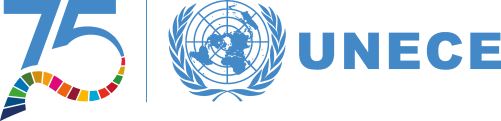 Initial direction: Model IP Policy is drafted for customisation by all PROs.
Action Plan
Review of the current status and national and intentional Best Practice.
Investigation of why previous initiative (TEMPUS) seems to have yielded only one adopted IP Policy.
Review of the current status and national and intentional Best Practice.
Drafting of model IP Policy for customisation by all Moldovan PROs.
(Possible Ministry requirement that all public PROs develop and adopt such a policy)
Adoption of IP Policies by participating PROs.
11
11
Draft Action Plan
SG6: A clear regional focus for innovation and TT infrastructure has been adopted
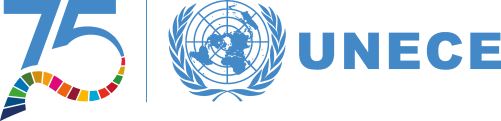 Initial direction
Initial direction:  Design of pilot actions
Proposed Action Plan.
If all actions need to be managed centrally
Execution of a needs analysis that examines the need for more I/TT support outside the capital and also the potential for PROs outside the capital to host such an initiative. This may be linked to work on the S3.
Identification of Good Practices and operational models from ongoing initiatives that started in the capital and were transfer successfully to the wider country and that offer the basis for further expansion to the wider regions. These should include an identification of critical framework condition for successful transfer.
Compilation of a priority list of actions, budget and associated timeline to develop and implement.
12
12
Draft Action Plan
SG6: A clear regional focus for innovation and TT infrastructure has been adopted
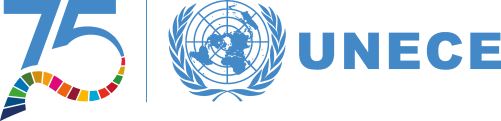 Initial direction: Initial direction:  Design of pilot actions
Proposed Action Plan Option II): If a mechanism exists or can be created for budget being ‘managed’ at regional level e.g. the RDF and a budget line for Innovation/ TT actions:
 Examination of possible mechanisms (instruments) that would enable regions to design their own support programmes to provide more virtual innovation infrastructure and to support local innovation capacities.
Establish a stakeholder groups to design actions that reflect local strengths and, align with the national strategy for innovation and leverage the opportunities offered through physical infrastructure such as the various multi-functional platforms and planned ITTCs.
Design and cost pilot actions
(Launch pilot actions)
13
13
Tour de Table and discussion
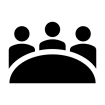 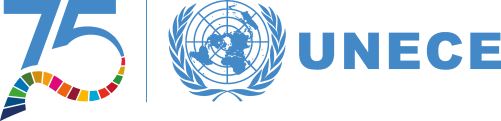 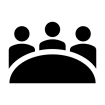 Tour de Table 
(name, organisation, role)
Quick reaction on the proposed Action Plans.
Priority actions
Pilot actions
Actions that fit to planned policy measures
14
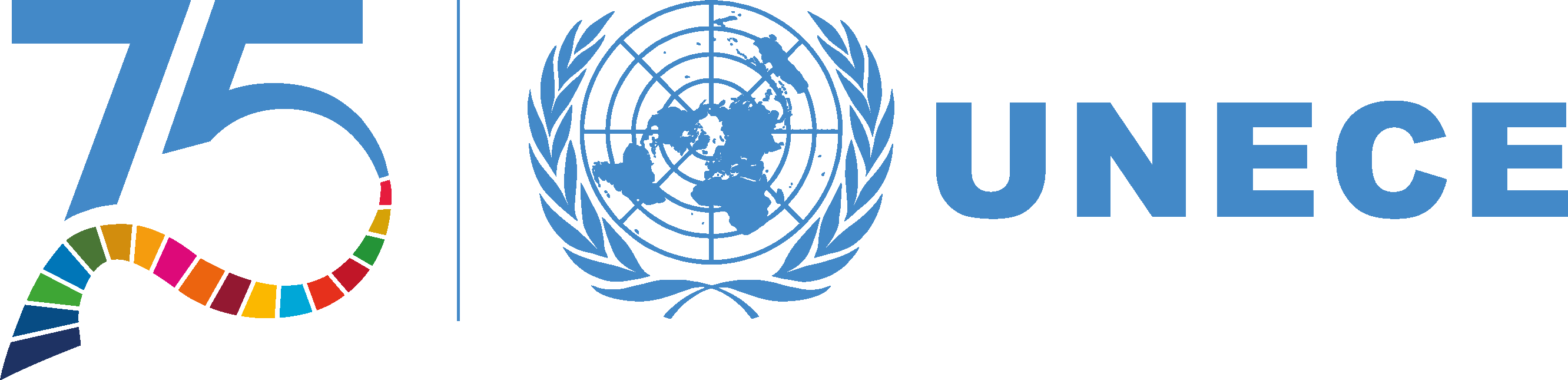 Thank you!
Lisa Cowey
International Expert for Technology Transfer
Sergiu Porcescu
National Expert

UNECE 
Date 21 I 07 I 2022
75 YEARS
OF ECONOMIC INTEGRATION
AND COOPERATION
IN THE REGION